Тема 9.1. Колониальная экспансия европейских стран. Индия. Китай и Япония
Великие географические открытия
Колониальные завоевания
Государства Востока, утратившие независимость
Государства Востока, сохранившие свободу ценой «закрытия» своих стран для европейцев (изоляция от мира)
XVIII век – страны Востока 
продолжали жить в рамках традиционного общества и отставали в своем развитии от стран Европы
Словарь терминов:
Коло́ния — это зависимая территория, находящаяся под властью иностранного государства (метрополии), без самостоятельной политической и экономической власти, управляемая на основе особого режима.
Метропо́лия — государство по отношению к своим колониям, поселениям за пределами своих границ, эксплуатируемым территориям, зависимым странам
Колониальная экспансия европейских стран.
Изменения в жизни государств Европы с начала периода Нового времени вели к их резкому усилению, увеличению военной мощи. Благодаря этому были покорены многие земли в других частях света. В Америке, Азии, Африке, а позже и в Австралии появились европейские владения — колонии. Туда переселялись многие жители Европы, местное население попадало под их власть.
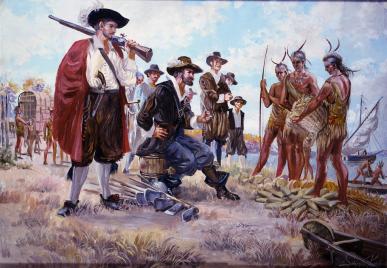 В некоторых колониях, особенно в Америке, европейцы истребляли коренных жителей и занимали их территории. В других колониях коренное население облагали податями (Индия, Индонезия).
В колониях местные жители и рабы производили многие товары, которые затем шли в страны-метрополии. Поскольку труд рабов был бесплатным, а у местных жителей продукты отбирались почти даром, то колониальные товары были для жителей метрополий очень дешевыми. Прежде всего везли сырье (полезные ископаемые, хлопок, сахар), необходимое для работы мануфактур и фабрик. Местные жители и переселенцы в колониях покупали изделия промышленности и сельского хозяйства метрополий. Колонии, таким образом, становились рынком сбыта товаров. Поэтому многие страны стремились к обладанию колониями.
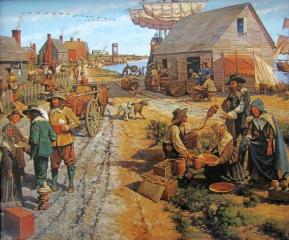 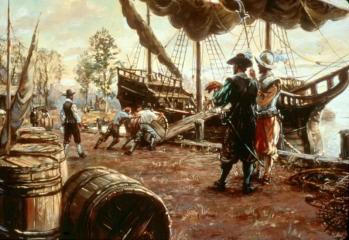 В начале Нового времени Испания овладела обширнейшими колониями в Америке — от реки Миссури на севере до Магелланова пролива на юге, а также Филиппинами в Тихом океане. Португалия получила Бразилию, территории на берегах Африки и Индии, Индонезию.
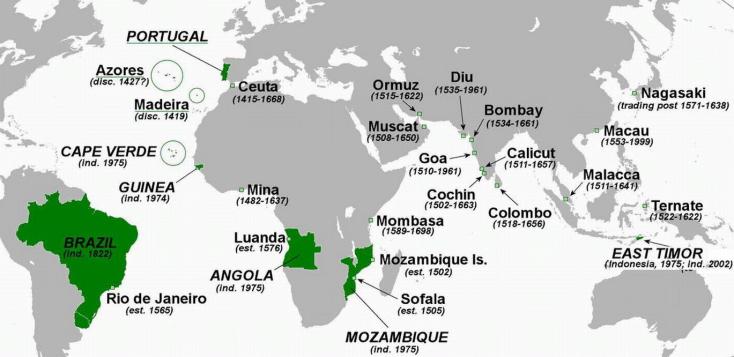 В XVII в. к колониальным захватам приступили Голландия, Англия и Франция. Сразу же развернулась жестокая борьба между этими станами, с одной стороны, и Испанией, Португалией — с другой. Первоначально первенствовали голландцы. Они отняли у португальцев большую часть их колоний в Африке, Индии, Индонезии.
С XVIIIв. первенство в колониальных захватах прочно переходит к Англии, которую после окончательного покорения ею Шотландии и Ирландии называли Великобританией. У испанцев англичане отнимают некоторые острова в Карибском море, у голландцев — колонии на юге Африки и в Индии. Английские колонии образуются в Северной Америке.
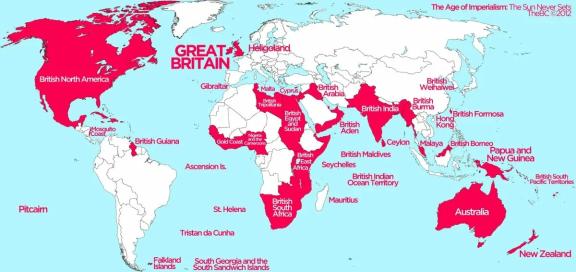 Завершение колониального раздела мира.
К концу XIX в. ведущие европейские державы почти полностью разделили между собой мир на колонии и сферы влияния. 
В конце XVII в. на крайнем юге Африки закрепились голландцы (Капская колония). Их потомки получили название буров. В начале XIX в. англичане захватили Капскую колонию. Буры ушли на север и создали на землях, отобранных у коренного населения, Южно-Африканскую Республику (Трансвааль) и Оранжевое свободное государство. Северное побережье Африки явилось объектом захватов Франции, которая в результате длительных войн к середине XIX в. овладела Алжиром.
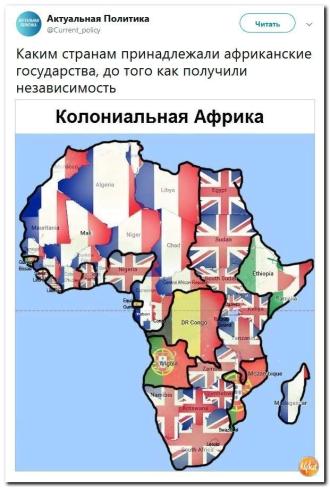 Начало европейской колонизации государств Востока
Индия в раннее Новое время
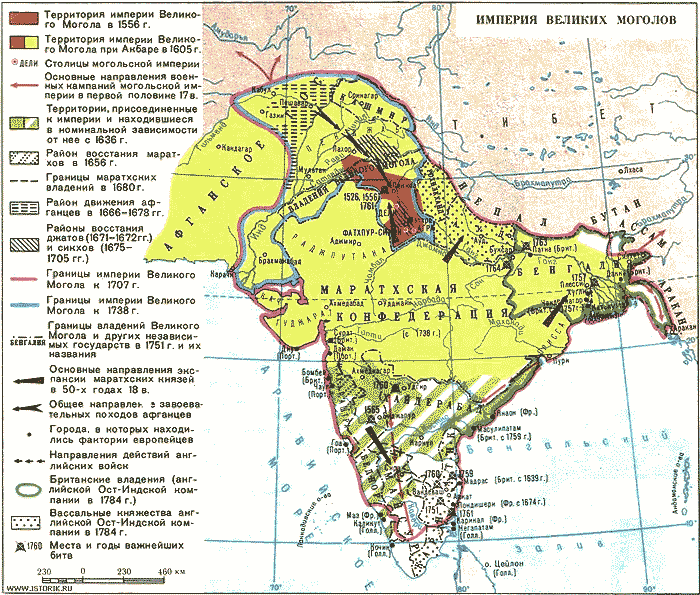 Начало европейской колонизации Индии
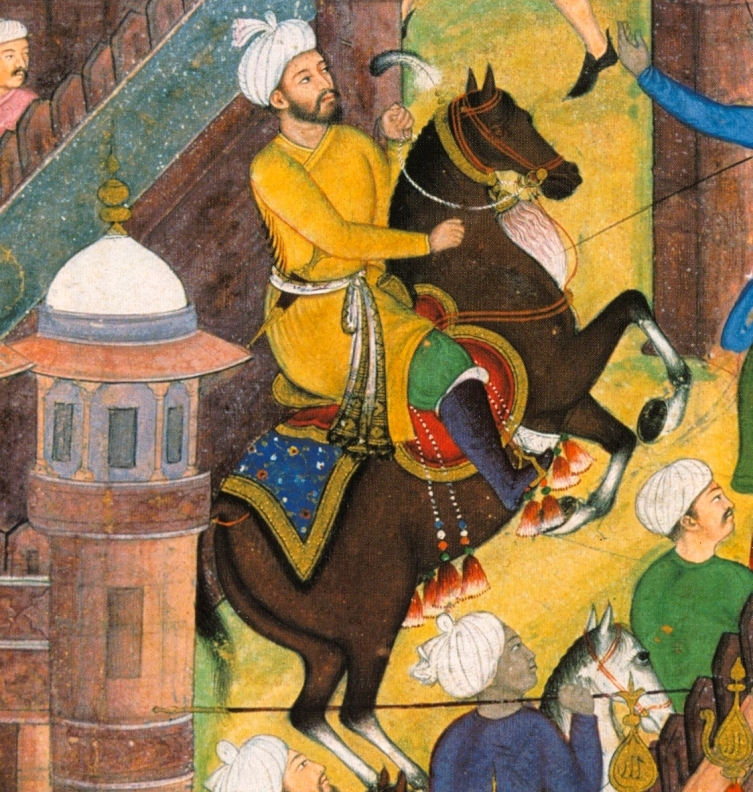 1526 год – вторжение правителя Кабула (Афганистана) Бабура в Индию и завоевание огромных территорий – начало образования Могольской империи.
Причины побед Бабура:
опытная, закаленная в боях армия, 
отличная артиллерия, 
новые приемы ведения боя (прикрытие своей пехоты и артиллерии заграждением из повозок, соединенных цепями).
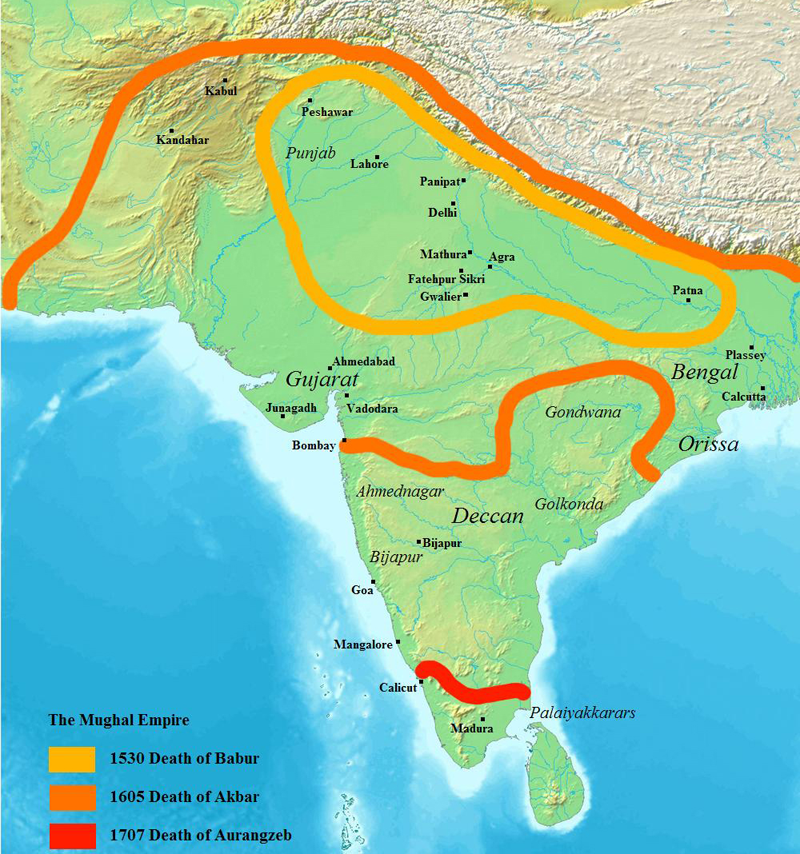 1526-1530 гг. – правление падишаха (императора) Бабура Великого
Положил конец феодальным распрям, 
Оказывал покровительство торговле, 
Заложил основы империи Великих Моголов,
Объявил ислам государственной религией.
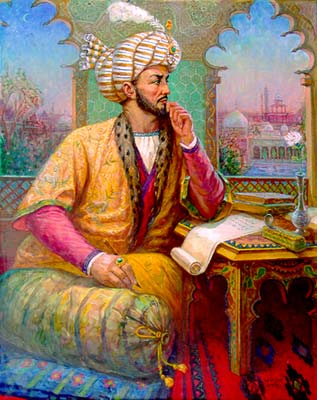 Бабур Великий, падишах Индии
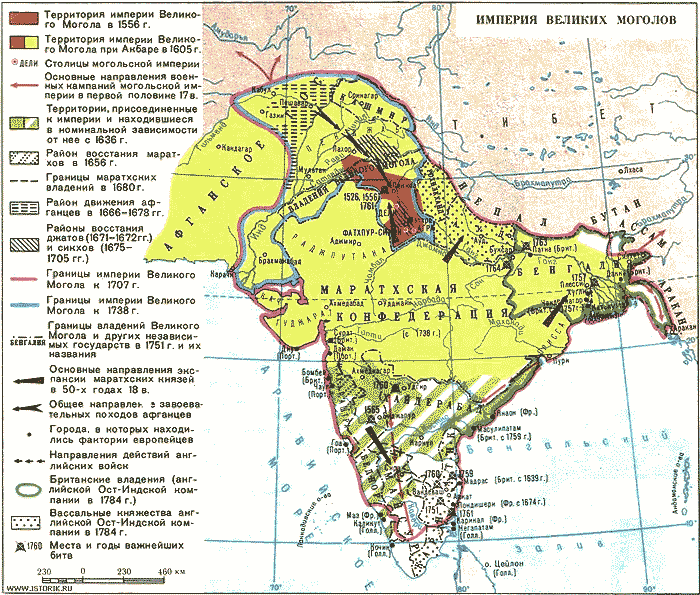 При преемниках Бабура империя Моголов непрерывно расширяла свои владения. К концу XVII в. она включала почти всю Индию, кроме самой южной оконечности полуострова, и восточный Афганистан.
Во много раз увеличил территорию своего государства.
1556-1605 гг. – правление Акбара
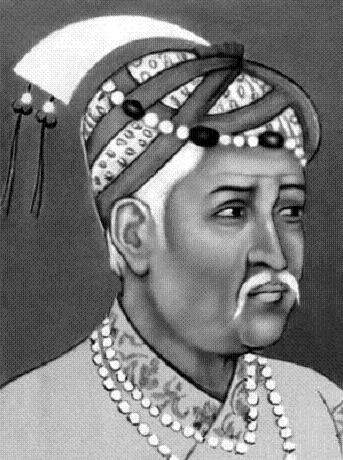 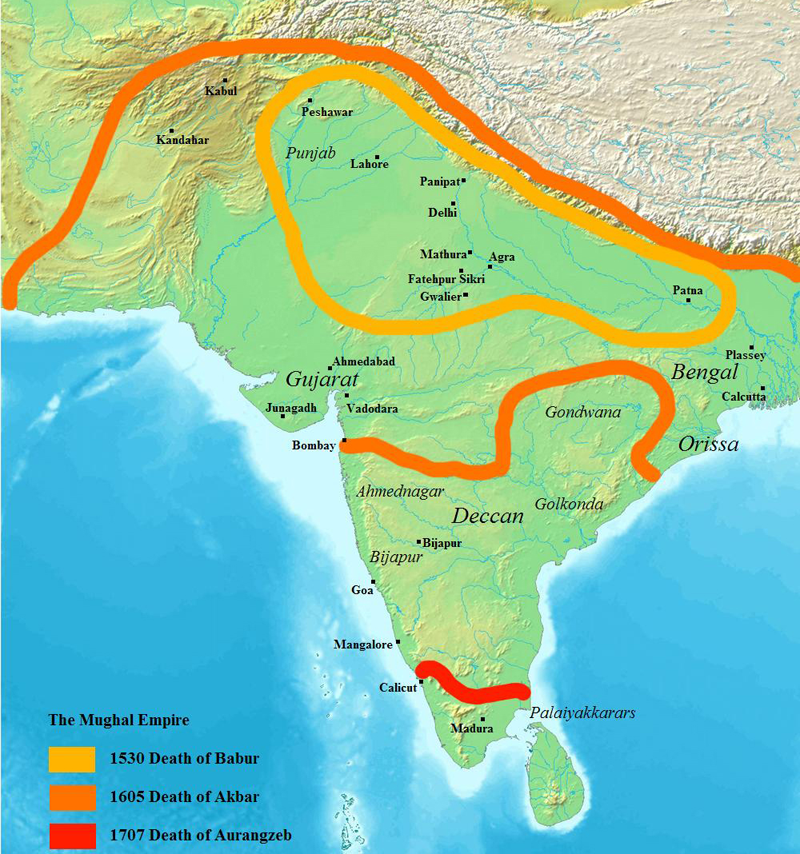 Акбар Великий
1556-1605 
Падишах 
империи Великих Моголов.
Реформы Акбара:
Реформа управления:
сам вникал во все дела,
привлек на свою сторону всех крупных землевладельцев (мусульман и индусов) и торговцев, 
поощрял развитие ремесел и торговли.
Налоговая реформа:
установил для крестьян налог, равный одной трети урожая, 
отменил должности откупщиков (крестьяне отдавали налог прямо государству)
налог собирался не со всего владения, а только с обрабатываемого участка. 
перевел крестьян с натурального налога на денежный
Заботился о хорошем состоянии оросительной системы 
Запретил обращать в рабство военнопленных.
Провозгласил равноправие всех религий
отменил налоги, взимавшиеся с подданных немусульманского происхождения, 
поощрял изучение индуизма, 
разрешал строить индусские храмы и проводить праздники.
Покровительствовал  искусству. 
ученые и поэты переводили на персидский язык произведения древнего индусского эпоса. 
В императорской мастерской художники создавали прекрасные образцы могольской миниатюры, 
копировали европейские гравюры, привезенные в страну католиками-миссионерами. 
В этой мастерской создавались портреты и жанровые сцены, иллюстрировались книги.
1556-1605 гг. – правление Акбара
Реформы Акбара, проводимые по принципу «мир для всех», укрепили империю Великих Моголов. 
В годы его правления возникло общество, где в относительной гармонии сосуществовали различные религии.
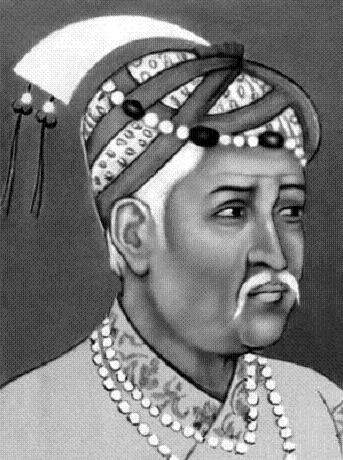 Акбар Великий (1556-1605) 
Падишах империи Великих Моголов.
Кризис и распад империи
Индийское общество было слишком разобщено: 
кастовый строй, 
индуистская и мусульманская религии, 
разные народы, находившиеся на разных уровнях экономического и культурного развития. 
Бесконечные завоевательные войны. 
Мятежная знать обирала крестьян и разоряла целые области.
Казна получала все меньше налогов. 
Центральная власть становилась слабее.
Начало XVIII в. - империя распалась.
1739 г. - персидский завоеватель Надир-шах разграбил Дели и уничтожил большую часть жителей столицы. Затем северную часть Индии наводнили афганцы.
В первой половине XVIII в. Индия фактически вернулась к состоянию раздробленности, что облегчило европейскую колонизацию.
Португалия
Индия
Англия
Голландия
1600 г. - основала Ост-Индскую компанию, создавшую торговые пункты в разных местах Индии. 
1690 г. - построила город Калькутту, приобрела большие земельные владения, которыми управлял генерал-губернатор, для их охраны строила крепости и создавала войска из наемных солдат-индийцев (сипаев), вооруженных и обученных на европейский лад под командованием английских офицеров.
1757 г. - захватила Бенгалию - начало систематическому завоеванию всей страны войсками Ост-Индской компании, ее владения превратились в настоящую колониальную империю.
В XVI  в. открыла морской путь в Индию,  захватила несколько баз на Малабарском побережье. 
Однако не располагала достаточными силами для того, чтобы продвигаться в глубь страны.
Франция
Главный соперник Англии, лишилась своих крепостей на территории Индии и вела лишь незначительную торговлю.
В большом количестве вывозила из Индии пряности и занималась исключительно торговлей, совершенно не вмешиваясь в жизнь индийцев.
Китай в раннее Новое время
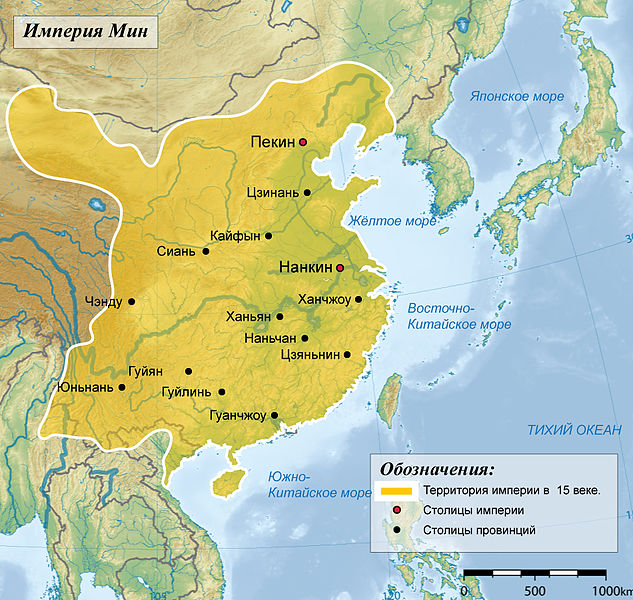 Начало европейской колонизации     Китая и Японии
1368 - 1644 гг. – правление династии Мин в Китае
Начало  XVII в. – упадок империи Мин:
1. Управлявшие государством приближенные императора разворовывали государственную казну. 
2. Расходы на содержание огромного числа чиновников и императорского двора требовали введения все новых налогов.
3. Маньчжуры стали совершать набеги на Китай, затем начали войну с ним.
4. Крестьянское восстание 1644 г. привело к захвату восставшими Пекина и свержению династии Мин.
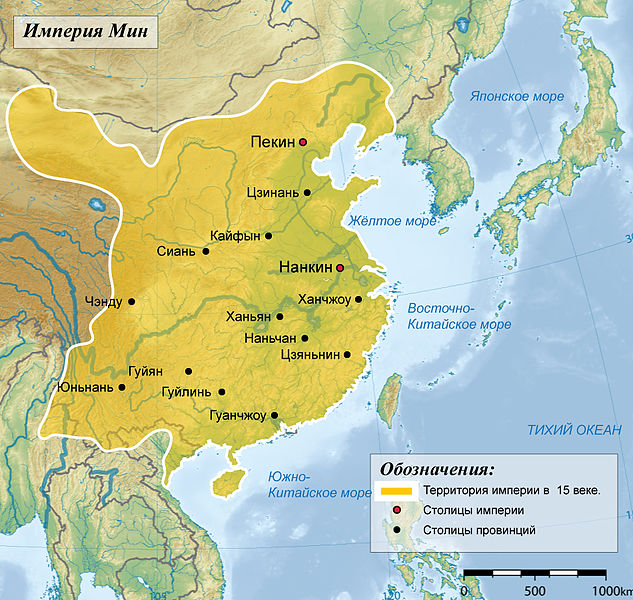 Маньчжуры обеспечили себе обособленное и привилегированное положение (были запрещены браки между маньчжурами и китайцами).
Во главе государства - император-богдыхан, наделенный неограниченной властью (деспотия).
Бесконечные захватнические войны (завоеваны: Монголия, государство уйгуров, восточная часть Тибета; завоевательные походы во Вьетнам и Бирму).
1644-1911 гг. – правление маньчжурской династии Цин
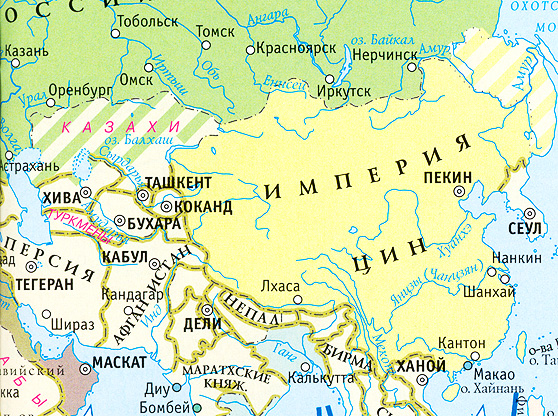 1537 г. - португальцы основали на южном побережье Китая колонию Макао.
В XVII—XVIII вв. в китайских портах стали появляться английские и французские купцы.
До маньчжурского двора дошли сведения о колонизаторской политике европейцев в соседних странах, контакты китайских торговцев с иностранцами представлялись властям опасными, подрывающими традиционные устои общества.
В 1757 г. указом цинского императора все порты, кроме Гуанчжоу, были объявлены закрытыми для внешней торговли. 
В Гуанчжоу иностранцам не позволяли селиться в пределах городской черты и учиться китайскому языку.
Изоляция Китая в дальнейшем приведет его к зависимости от стран Запада.
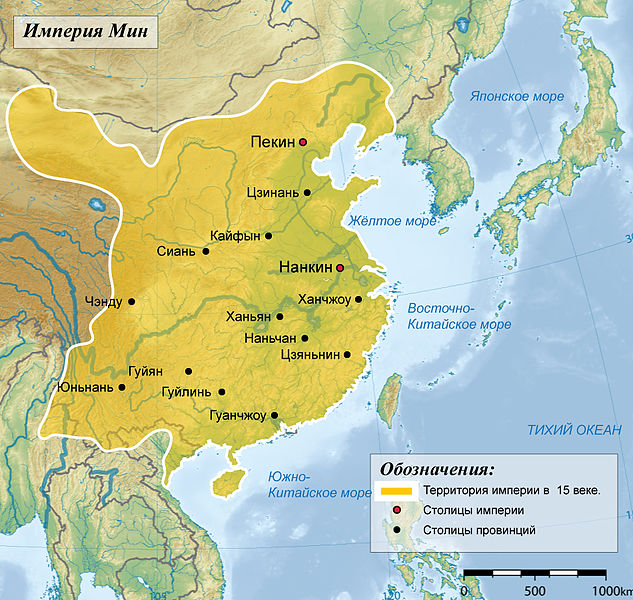 Япония в раннее  Новое время
1603-1868 гг. – правление князей в Японии из династии Токугава - сёгунат Токугава.
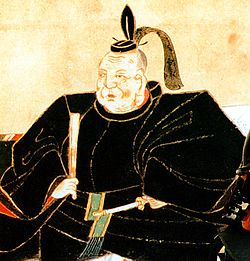 В борьбе за власть между феодальными группировками в Японии в конце XVI — в начале XVII в. победу одержал Иэясу Токугава, подчинивший затем своей власти всех удельных князей Японии и принявший титул сёгуна.
Токугава Иэясу – основатель сёгуната Токугава
Правление сёгунов Токугава.
Перемещали на новые земли и конфисковывали земли непокорных князей (дайме).
Императорская семья лишена реальной власти (нет земли в собственности, на ее содержание - небольшой рисовый паек, чиновники, наблюдавшие  за всем  происходящим, постоянно находились при императорском дворе).  
Получали от 13 до 25% доходов государства. 
Установили свой контроль над крупными городами, рудниками, внешней торговлей и т. д. 
Ввели систему заложничества удельных князей в столице Эдо. 
Начало XVII в. - буддизм - государственная религия (каждая семья приписана к определенному храму). 
Конфуцианство - учение, регулирующее отношения в обществе.
Строгая цензура в печати.
Преследовали  возникший в XVII в. народный театр кабуки (песни и танца).
1542 г. – открытие Японии португальцами  
1549 г. - в Японию прибыл миссионер-католик Франсиск Ксавье. 
Почти 100 лет у португальцев японцы покупали оружие (аркебузы и мушкеты). 
Затем в страну прибыли испанцы, а за ними голландцы и англичане. 
От европейцев японцы узнали, что, кроме Китая и Индии, которыми в их представлении ограничивался мир, существуют и другие страны.
Миссионеры проповедовали в стране христианское учение, и оно имело успех среди крестьян.
Это вызвало неудовольствие центральной власти и знати, усмотревшей в христианских идеях всеобщего равенства опасность для существующих традиций.
В 30-х гг. XVII в. правительство сегуна Иэмицу Токугавы издало указы о высылке из страны европейцев и запрещении христианства. 
Любой иностранный корабль, прибывший к берегам Японии, подлежал уничтожению, а его экипаж — смерти.
Политика «закрытия» страны была вызвана желанием властей предотвратить вторжение в Японию европейцев и стремлением сохранить нетронутыми старые традиции и феодальные порядки.
После «закрытия» страны прекратились торговые связи Японии с Европой. Некоторые исключения допускались только по отношению к голландцам, продолжалось и общение с соседними странами Азии.
Последствия «закрытия» Японии:
В начале XVII в. в Японии установился деспотический режим  рода Токугавы.  
Правители  страны  насильственным путем пытались предотвратить разрушение традиционного общества. Хотя «закрытие» Японии и было неполным, оно нанесло значительный урон торговцам, связанным с внешним рынком. 
Лишившись своего традиционного занятия, они взялись за скупку земли у разорявшихся крестьян-собственников, заводили в городах предприятия. 
«Закрытие» страны закрепляло также и техническое отставание Японии от стран Запада.
Великие географические открытия
Колониальные завоевания
Государства Востока, утратившие независимость
(Индия)
Государства Востока, сохранившие свободу ценой «закрытия» своих стран для европейцев (изоляция от мира)
(Китай, Япония)
XVIII век – страны Востока 
продолжали жить в рамках традиционного общества и отставали в своем развитии от стран Европы
Домашнее задание
§ 29-30. Р/т № 1-5 стр. 69-71.
Индия под властью Великобритании
Индия была завоевана англичанами при помощи индийских наемников-сипаев. Они же держали Индию в подчинении, превратившись, по существу, в полицейскую силу. . Однако с захватом всей Индии к середине XIX в. англичане стали меньше считаться с сипаями, посылали их на войны за пределы Индии: в Афганистан, Иран, Бирму, Китай, сократили жалованье, отменили многие привилегии.
 Последней каплей было введение в 1857 г. новых патронов, смазанных говяжьим жиром и свиным салом. При заряжении ружья обертку надо было срывать зубами, что задевало религиозные чувства сипаев-индусов и сипаев-мусульман, ибо одним религия запрещала употреблять в пищу говядину, а другим свинину. Сипаи отказывались принимать новые патроны от англичан, хотя впоследствии легко пустили их в дело против них же.
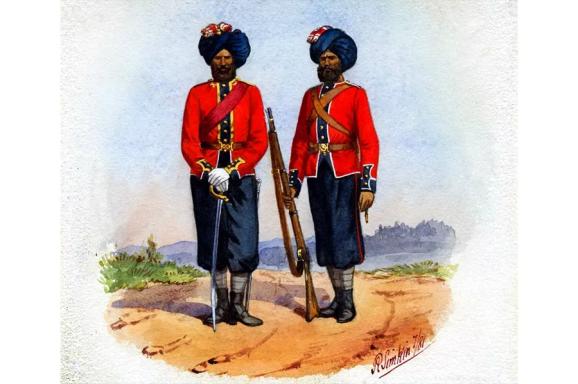 В мае 1857 г. восстали три сипайских полка. Они перебили английских офицеров, сожгли казармы и двинулись к Дели. Их появление у ворот столицы Индии послужило сигналом к восстанию в самом городе. Лишь немногим английским чиновникам и офицерам удалось бежать, остальные были истреблены, дома сторонников англичан разграблены. Была провозглашена власть могольского императора, который стал номинальным главой правительства.
В первые же месяцы обнаружились слабости восстания, обусловленные внутренней раздробленностью Индии. Южная Индия сохранила спокойствие, а сипайские войска Мадраса и Бомбея оставались верны англичанам. В среде местных вождей возникли разногласия.
Тактика пассивной обороны, неорганизованность сипаев, военная помощь, оказанные англичанами верным им князьям, спасли колониальный режим. 
13 сентября 1857 г. англичане начали штурм Дели и после шести дней кровопролитных боев заняли город. Вскоре восстание сипаев было подавлено.
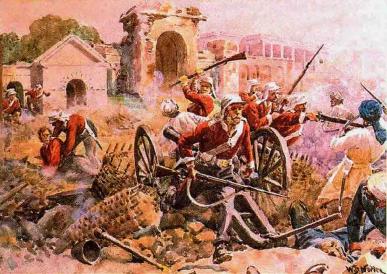 ВОПРОСЫ И ЗАДАНИЯ
1.  С какой целью европейские страны стремились захватить ко­лонии? Как происходило становление колониальной системы до начала XIX в.?
2.  Как была поделена Африка?
3.  Какие последствия для жителей Индии имело английское вла­дычество? В чем причины восстания сипаев? Назовите причи­ны поражения восстания.
4.  Используя текст лекции и дополнительную литературу, за­полните таблицу.